Коммерческое предложение о приобретении тепличного комплекса и объектов недвижимости, используемых в производстве крупы в Омской области
Февраль 2018 года
Резюме по проекту
Текущий статус
Обеспечение сохранности заложенного имущества;
Сдача в аренду залоговых объектов;
Реализация имущества на торгах.
Также Банк готов рассматривать предложения о продаже по договору цессии своих прав к должнику.
Дальнейшие мероприятия
Залог Сбербанка – теплица 1,4 га
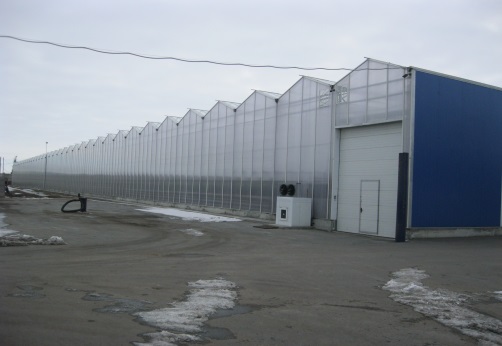 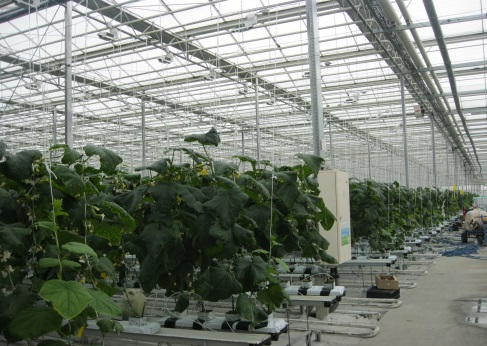 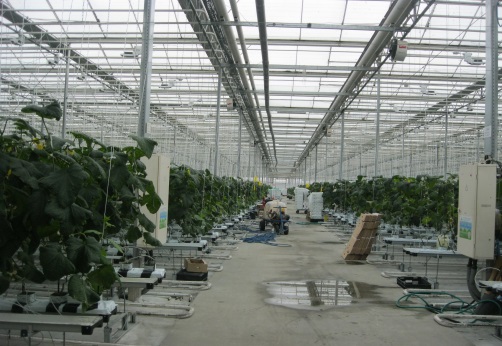 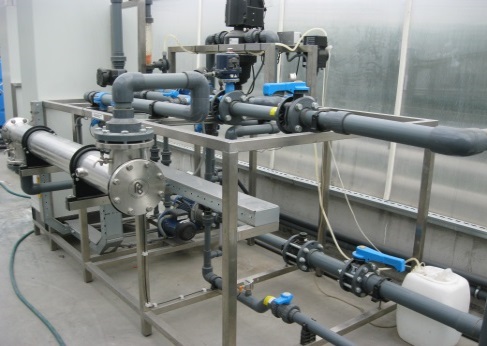 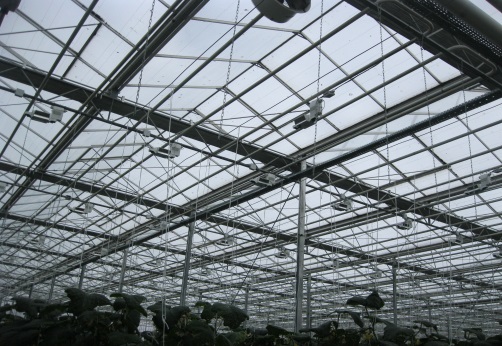 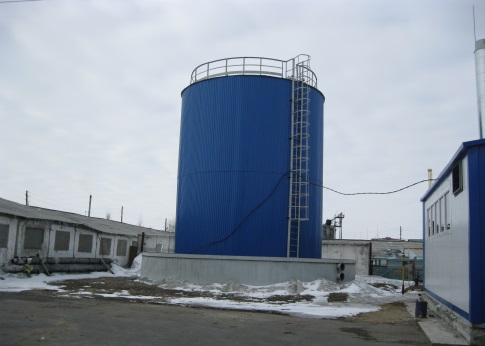 * Стоимость объектов определена залоговой службой Банка
Теплица – Финансовая модель
Справочно:
Площадь Теплицы: 14 158,4  кв.м.
Количество сотрудников: 28 человек (средняя заработная плата 25 тыс. руб.)
Количество рядов: 103
Количество растений: 32 000
Урожайность: 75 кг/кв.м. в год 

Один севооборот:
сбор урожая через 45 дней после посева
длительность сбора урожая 3 месяца
по окончании сбора урожая уборка теплицы, дезинфекция, санитарная обработка – продолжительность 2 недели.
Залог Сбербанка – завод по производству крупы
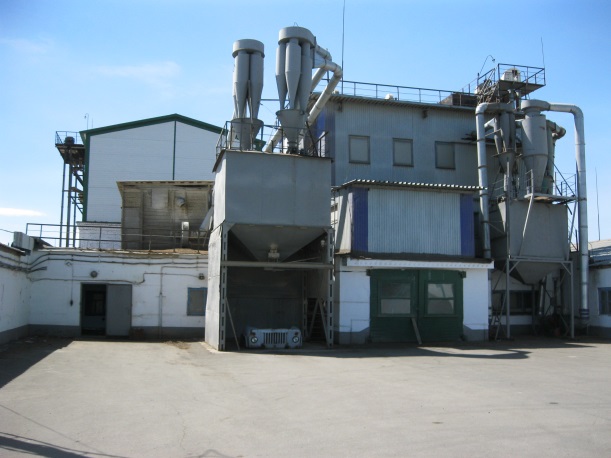 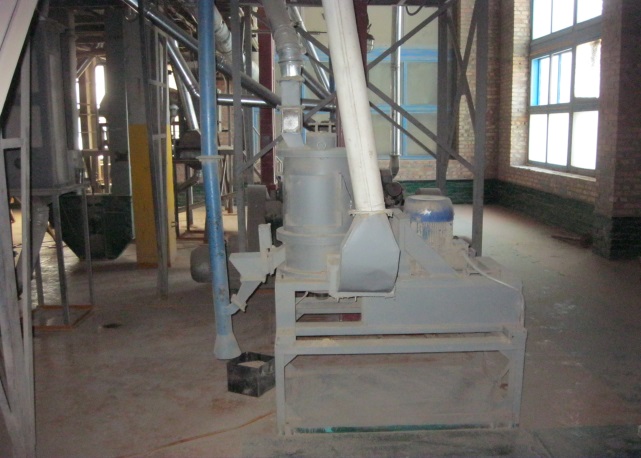 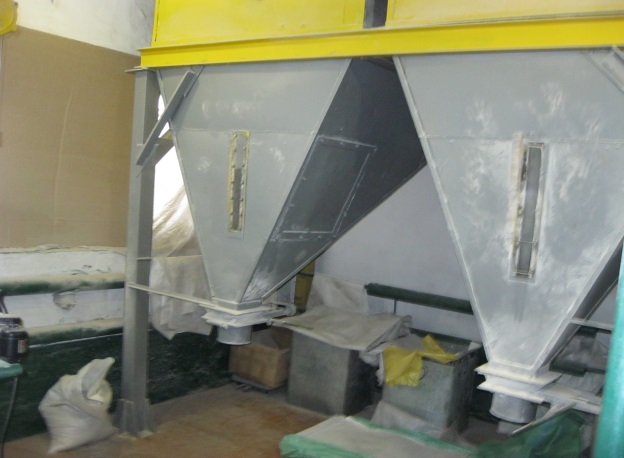 * Стоимость объектов определена залоговой службой Банка
Крупяной завод – показатели производства
Крупоцех ячмень производительность 2000 кг/час (для производства крупы перловой, ячневой, гороха колотого). Потребляемая мощность 160 кВт, занимаемая площадь 113 кв.м.

Крупоцех на получение  овсяной крупы и хлопьев  "Геркулес" производительность 1500 кг/час. Потребляемая мощность 160 кВт, занимаемая площадь 120 кв.м.



Линия по производству пшеничной крупы мелкодробленой производительностью 700 кг/час (для производства крупы пшеничной мелкодробленой). Потребляемая мощность 50 кВт, занимаемая площадь 60 кв.м.
Ежемесячные расходы на заработную плату составляют 625 тыс. руб. (средняя заработная плата 25 тыс. руб.), налоги 275 тыс. руб. (итого 900 тыс. руб.).
       Таким образом, при работе дух линий (производство перловой либо ячневой крупы, а также пшеничной крупы) ежемесячная чистая прибыль за минусом расходов составит 230 168 руб.(917 280+279 888-67 000-900 000).
        Кроме того, существует возможность реализации отходов производства (кормосмесь).
Залог Сбербанка – прочие объекты залога
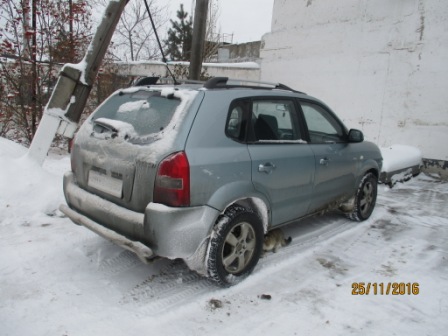 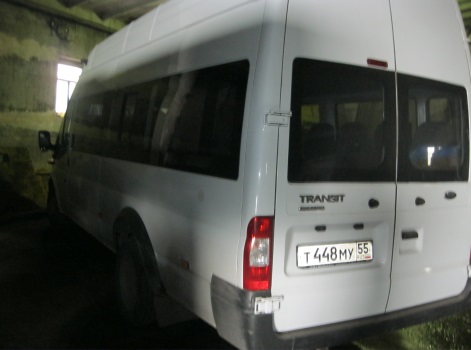 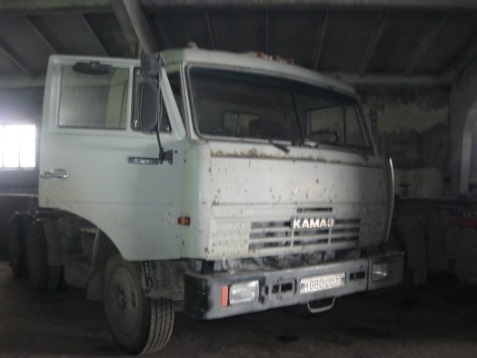 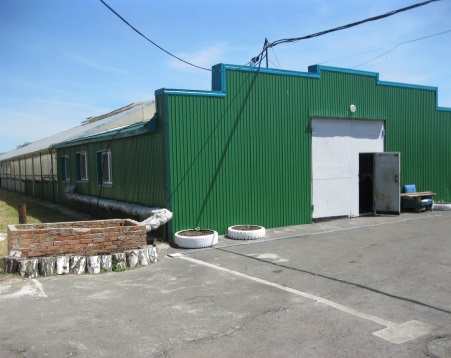 * Стоимость объектов определена залоговой службой Банка
Залог Сбербанка – прочие объекты залога (земельные участки)
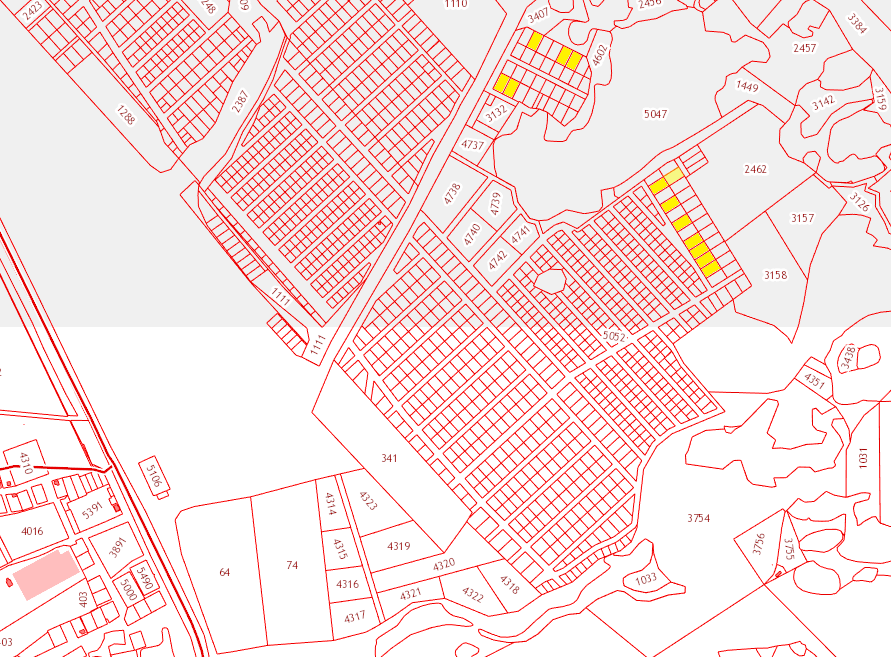 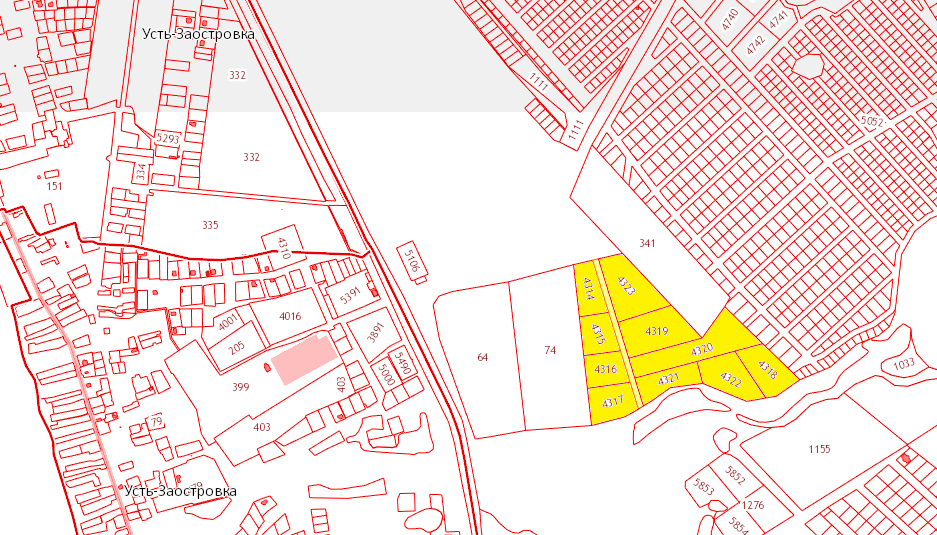 * Стоимость объектов определена на основании договоров залога
Варианты приобретения имущества
Факторы инвестиционной привлекательности:

Действующий бизнес по выращиванию огурца в закрытом грунте. 
При средней урожайности 60 кг/ кв. м. в год прогнозируемая выручка 
составит 63,5 млн. руб. в год.

Действующий бизнес по переработке крупы. Прогнозируемая выручка 
от реализации составляет 128 млн. руб. в год.

3. Производственные мощности находятся в пределах 20 км. от г. Омска (адрес: Омская область, Омский район, п. Усть-Заостровка, ул. Заозерная, 13Б).

Рассматриваются варианты сдачи залоговых объектов в аренду.
Контактные лица
В случае заинтересованности готовы предоставить дополнительную информацию.

Уполномоченные лица Банка, которые вправе поддерживать прямые контакты с контрагентами по данному предложению: 

Шестаков Андрей Владимирович, главный специалист сектора по работе с проблемными активами юридических лиц Омского отделения №8634; тел. 8-3812-970-255; 8-908-807-27-27,  e-mail: anvshestakov@sberbank.ru.

Зверева Елена Владимировна, начальник сектора по работе с проблемными активами юридических лиц Омского отделения № 8634, 
тел. 8-3812-970-389; 8-983-625-45-70, e-mail: elevzvereva@sberbank.ru.